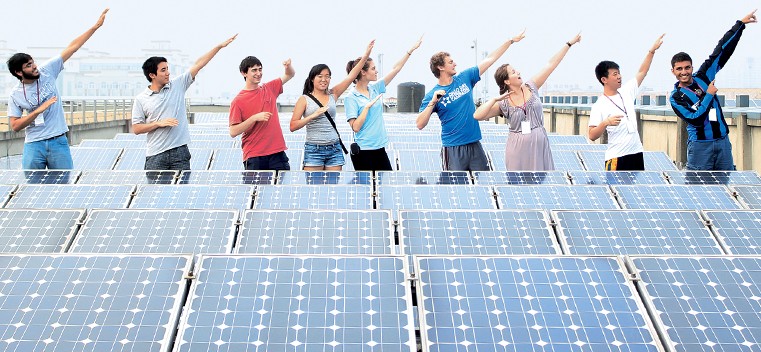 Resilient solar+storage+EVcharging microgrids
May 2016 Christina.Sanborn@Northwestern.edu 224-307-9663 Mark.Johnson1@Schneider-Electric.com 239-287-6960 & Joshua.Rogol@ViZnEnergy.com 401-369-0306
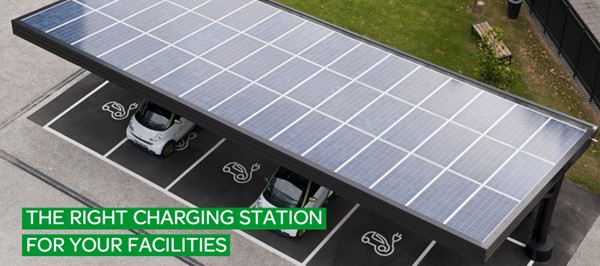 Solar+Storage+EVcharging paid by ISO & utility programs:
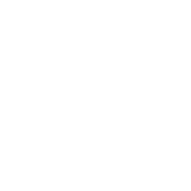 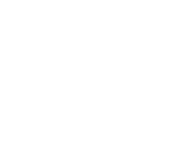 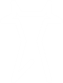 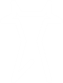 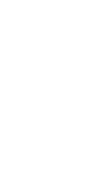 FlexibleGeneration
Interconnections,
New Infrastructures
Demand Response 
Active Customer, Prosumers
Energy
Storage
Creating a new decentralized model
Lower CAPEX intensity
Reinforcing the current centralized model
High CAPEX intensity
Energy storage looks as the best alternative: Non invasive, Less expensive, scalable
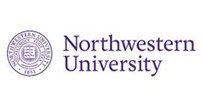 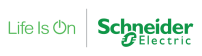 How can a solar+storage+EVcharging microgrid pay for itself?
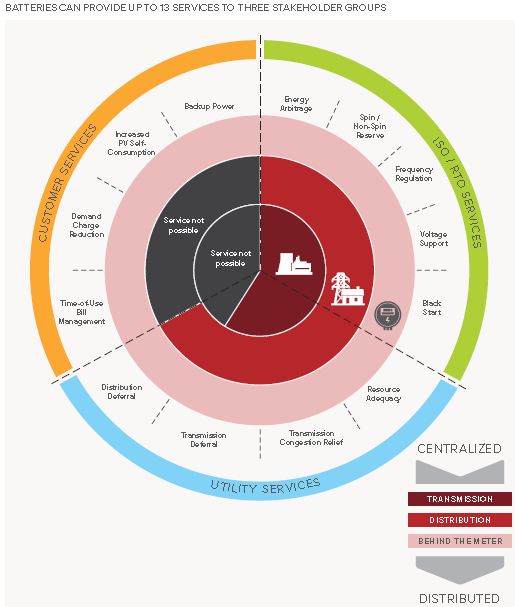 Self-funded solar+storage+EVcharging by ISO & utility programs:
All we need is the chosen site’s 12-month 15-minute interval data in kW, kWh & tariffs to do a financial analysis
What is a microgrid?
An integrated energy system consisting of interconnected loads and distributed energy resources…
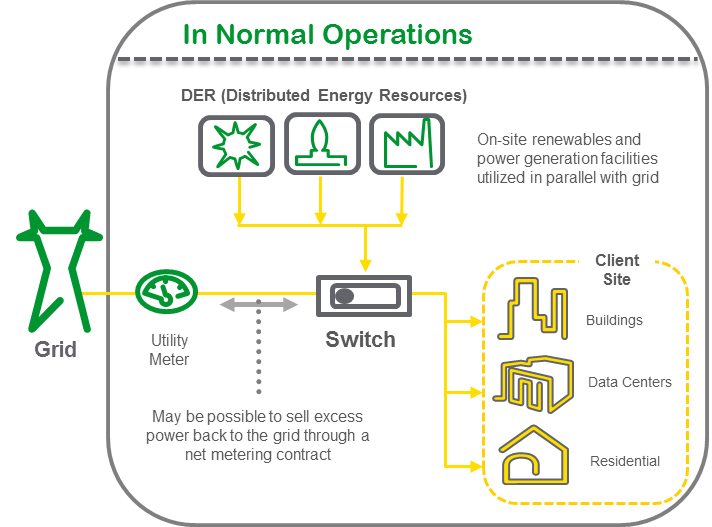 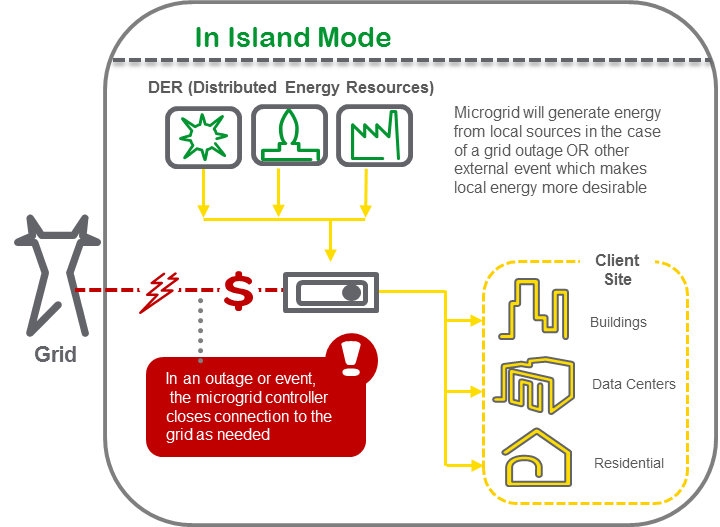 …which can be controlled as a single entity operating in parallel with the grid and/or in an intentional islanded mode.
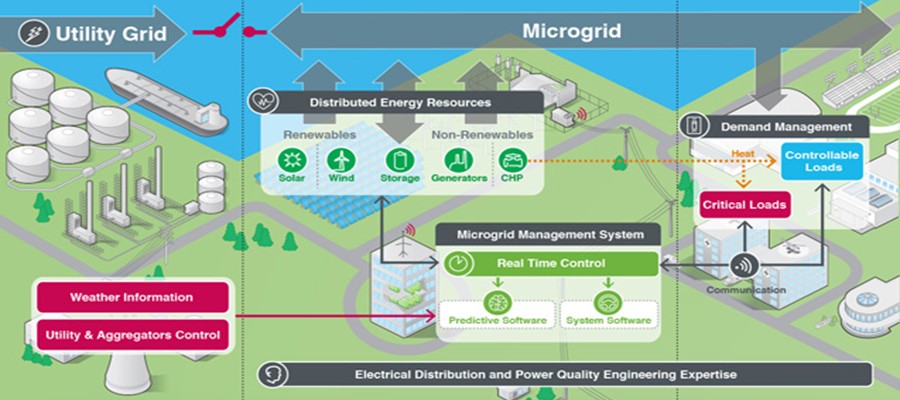 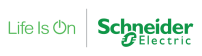 Benefits of a solar+storage+EVcharging microgrid
Efficiency & Optimization
Reliable Energy
Minimize energy costs through fuel switching and energy savings
Harness combined heat and power, maximize incentives
Prioritize critical loads
Monetize energy flexibility with the grid
Ability to proactively “island “from utility
Preserve critical loads 24/7/365
Repurpose grid tied inverters for island mode operation
Determine root cause of outages and restore power quickly
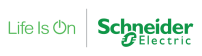 Green Energy
Incorporate  low cost solar, low emission DER
Implement net-zero  projects 
Reduce green house gases
1. Financial analysis: historical usage modeling
Step 1: Understand current onsite Cost of Energy and consumption profile by analyzing bills, tariff structure, and interval consumption data 
Integrate electricity supply/delivery tariffs with the load profile into Homer

Create graphical representation of current cost of energy
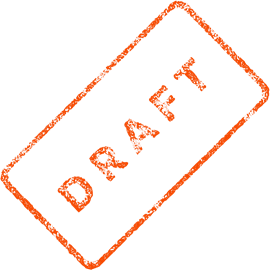 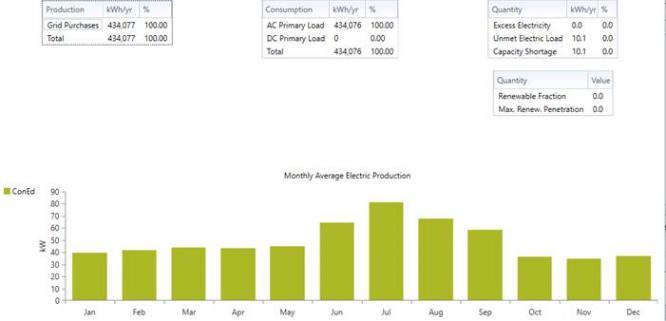 2. Financial analysis: costs of solar+storage plus energy/power costs
Step 2: Estimate the value of PV + ES by economic optimization
Integrate the CAPEX of PV+ES at this site, informing the model of the value of PV+ES

Step 3: Sizing of PV + ES + other components of the system
Optimization based on the value of PV+ES to get value to get optimized energy/power values 
If site includes resiliency or ancillary services, requirements loaded into Homer

Step 4: Solve for the future cost of energy/power onsite
Integrate electricity supply/delivery tariffs with PV+ES with the site load profile into Homer
Homer outputs annual savings of energy/power with PV+ES
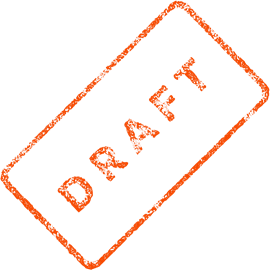 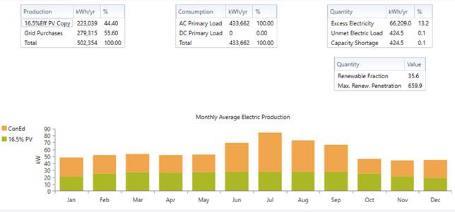 3. Financial analysis: paybacks with ISO & utility programs
Step 5: Demonstrate savings from microgrid by loading data into pro-forma 
Integrate the CAPEX of PV+ES at this site, informing the model of the value of PV+ES

Step 6: Estimate the value of ancillary services
Utilization of the battery is checked to account for savings/ancillary services and avoid double counting
Ancillary services are then brought into the Financial Pro-Forma
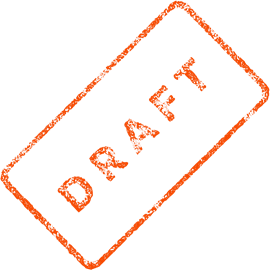 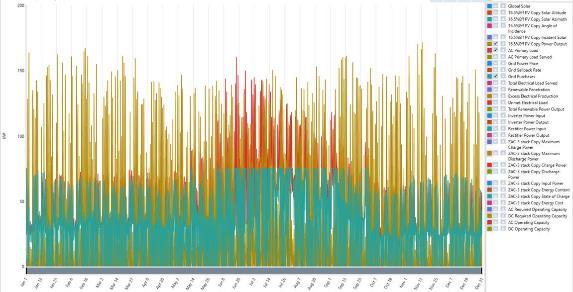 Hourly breakdown per year of Grid Purchases savings (Blue), PV output (Yellow), and Site Load (Red)
Solar+Storage+EVcharging microgrid ‘pencils’ financial analysis
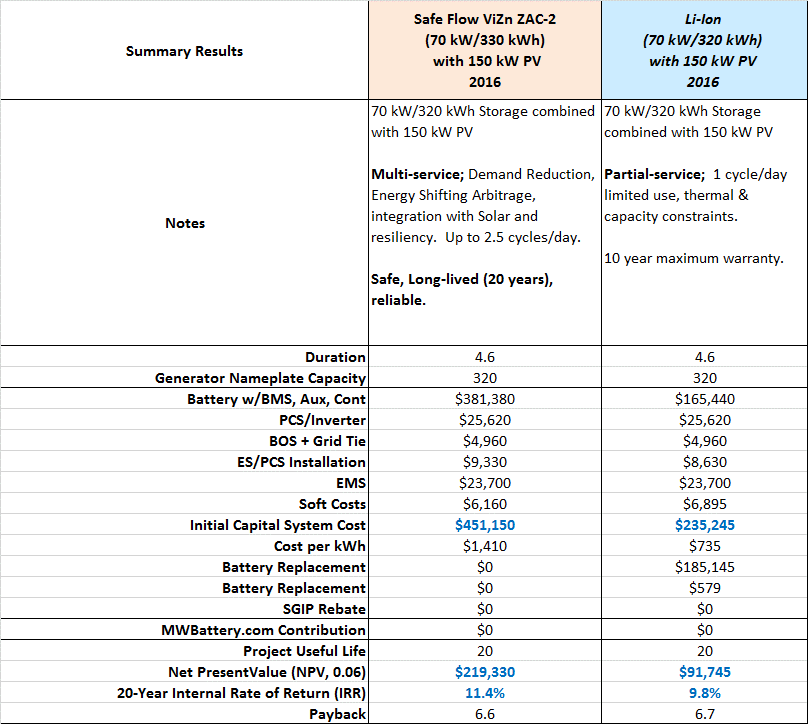 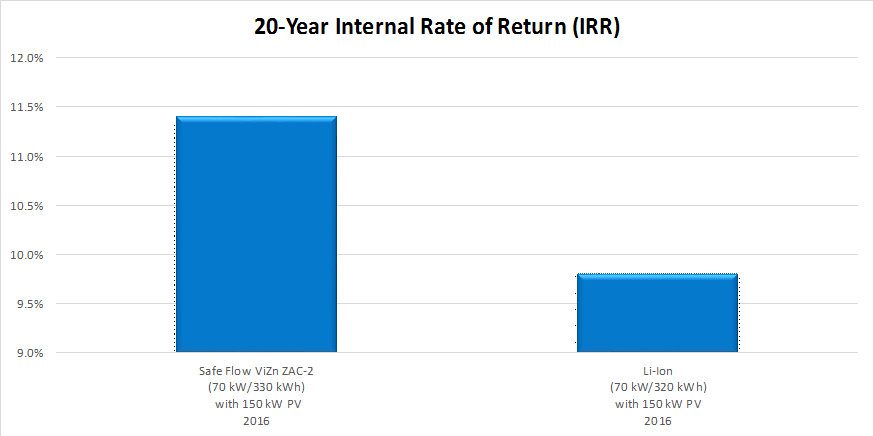 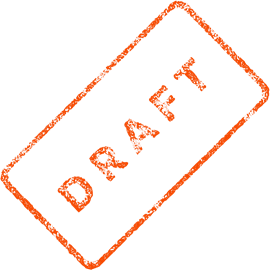 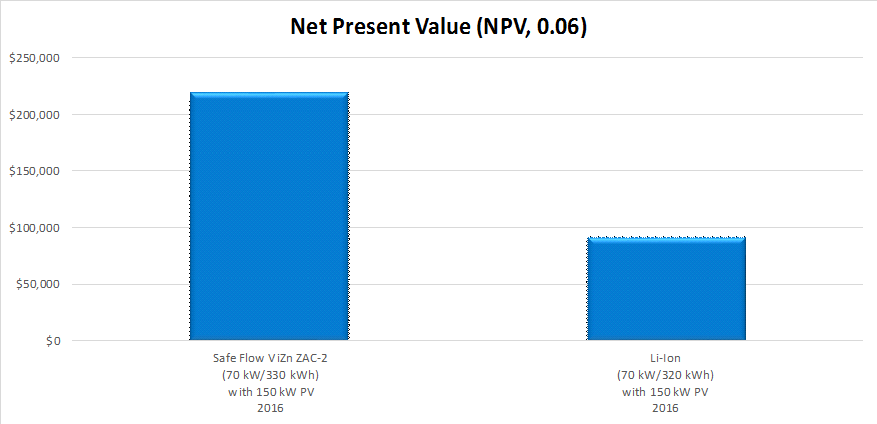 Note: SRECs not included in analysis
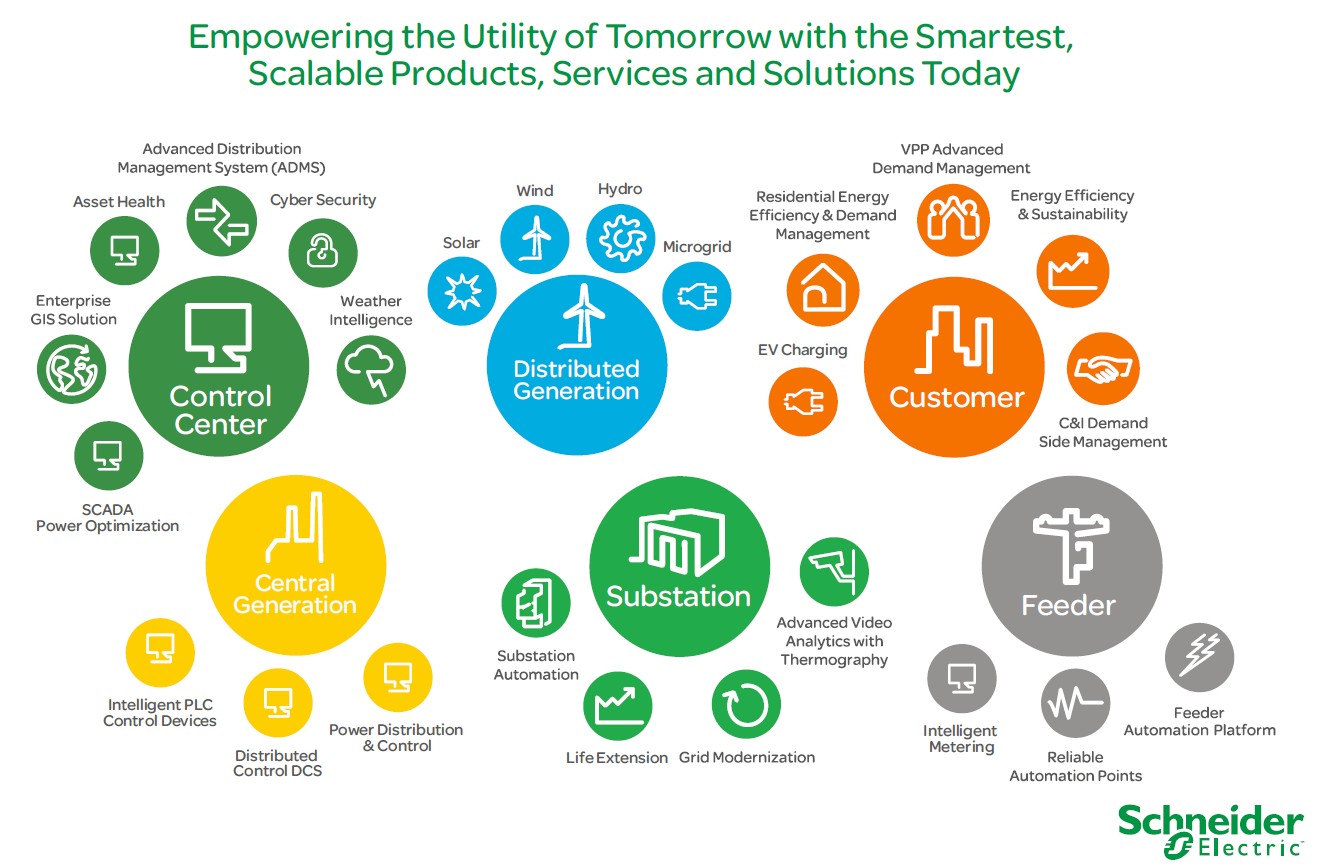 [Speaker Notes: Today our solutions span the control center to the customer, with all forms of generation integrated into your evolving grid.  This presentation is concerned with the Distributed Energy Resources and the 
Solutions connections that manage those in harmony with the  electric distribution system

Significant work and understanding Of the consumer or prosumer demand side (your customers becoming a power producers), through the significant MV and LV installed base we have built with Square D 
Over many many decades.  We are experts on what your customer does with their power behind the meter, and have worked to make those sites more efficient.  

Today we offer end to end services and products that support both managing and optimizing your distribution grid, as well as interacting with your newly enabled
Power producing customers and generation companies.]
Ideal space: North garage, Aquatics Center & Sports Pavilion
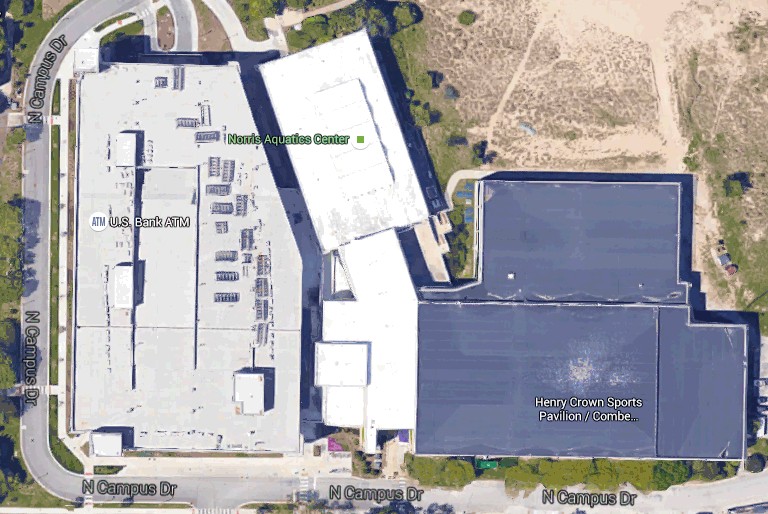 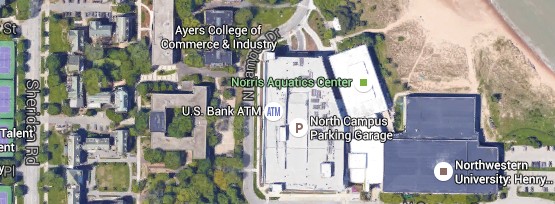 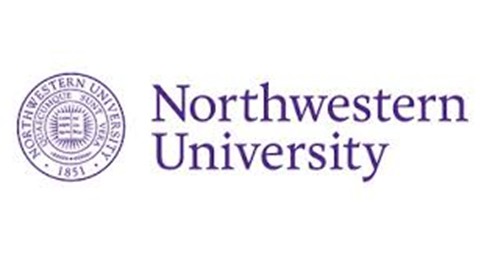 Energy storage applications
Renewable Energy Shifting and Firming
Charge the battery with excess of renewable energy during off-peak periods to release it onto the grid during peak periods, and possibly to follow a pre-defined generation pattern
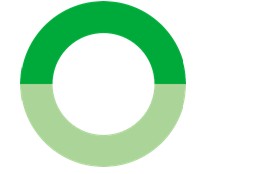 Ancillary Services
Provide or absorb active power (respectively reactive power) in order to keep the 
grid frequency (respectively the grid voltage)within allowed boundaries
Investment Deferral
Store Energy close to consumers during off-peak  periods and release it during  peak periods to avoid having to re-invest in new transmission or distribution lines
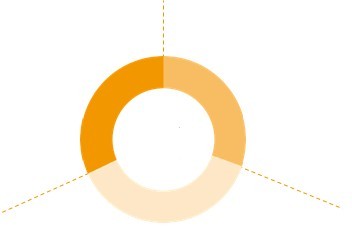 Renewable Energy Generation
Renewable Energy Smoothing
Charge/discharge the battery to smooth intermittent generation and follow soft power injection ramps.
Power Transmission and Distribution
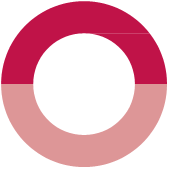 Electricity Rate Optimization
Store electricity when the market price is low and consume it when the market price is high
LargeEnd-Users
Peak Shaving
Charge the battery with excess of renewable energy during off-peak periods to release it onto the grid during peak periods
MicroGrids, Diesel Abatement
Use storage in isolated grids in conjunction with renewable energy and fossil fuel sources
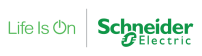 Complete portfolio for holistic care
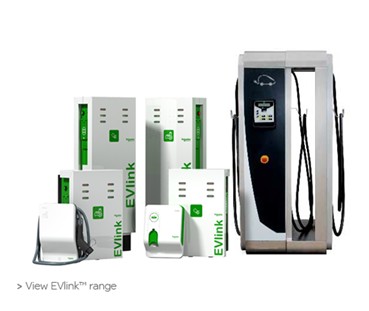 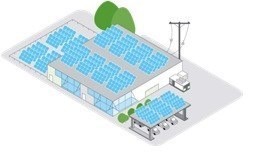 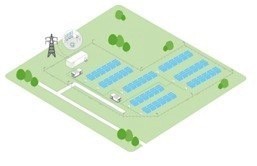 Compact station ( PV Box)
3-phase grid-tie inverters
Compact station ( PV Box)
Energy Storage
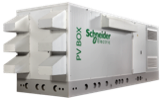 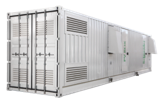 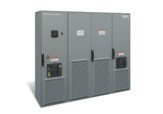 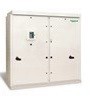 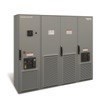 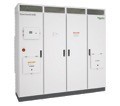 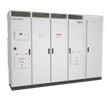 PV Box RT
PV Box ST
Conext Core XC ES
Conext Core XC-NA ES
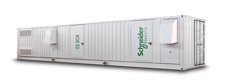 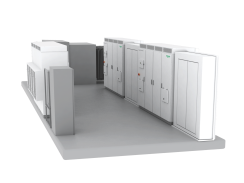 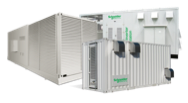 GT –NA/GTE
(250, 500 kW)
(600 V)
Conext Core XC-NA
(540, 630, 680 kW)
(1000 V)
Conext Core XC
(540, 630, 680 kW)
(1000 V)
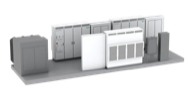 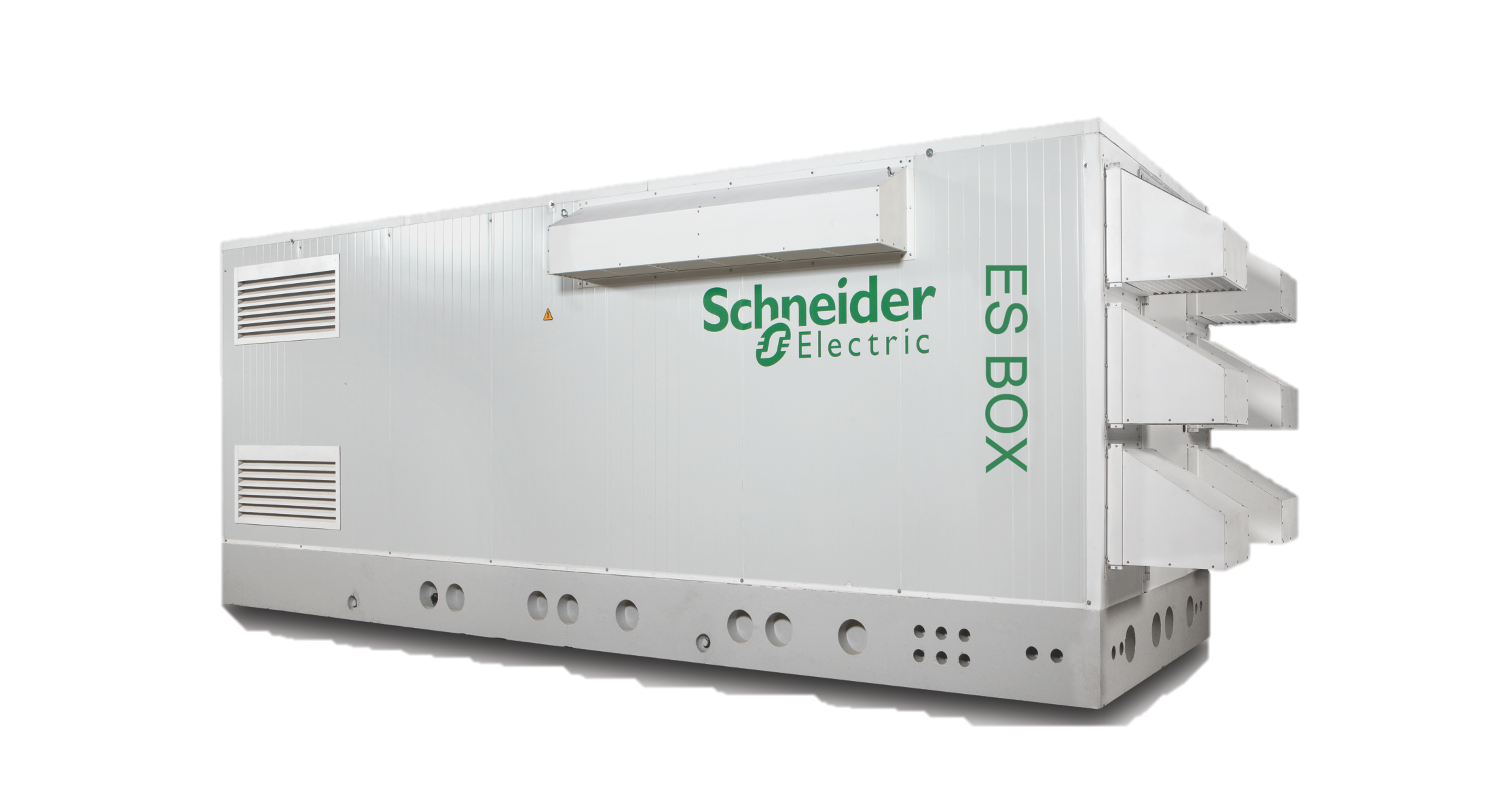 Centralised  PV plants
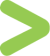 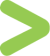 Large commercial buildings
PV Box Japan, India, North America
PV Skid
ES Box
ES Skid
Monitoring
Array Box
MV/HV Grid Tie Substations
MV Equipment
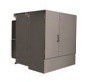 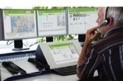 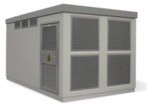 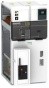 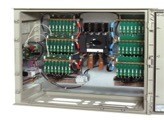 Conext Control
Conext Advisor
Switchgear
Transformers
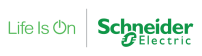 Microgrid inclusions
-  Planning
Financial, Regulatory and Power Systems Feasibility
Full Power Systems design for Microgrid and Interconnection
Licensed in all 50 states
Full Power Systems design for Substation/Feeder Area of Distribution network to incorporate 1 or many microgrid and DERs
Incorporation of the MG/DERs into the Control Center Operating procedures
-  Equipment for MG and Distribution System
SE Square D Metalclad MV Breakers or Selected Vendor Switchgear (S&C partner)
Square D Low Voltage Switching, Controls, Motor Operators
Nulec Reclosers or Selected Vendor Reclosers
ION Power Monitoring/Quality/Revenue Metering
Automation Servers, RTUs, PLCs, Protective Relays, IEDs
Building Management Systems (BMS)
ArcFlash Mitigation Solutions for all apparatus
Smart Inverters (Conext)
ViZn Battery Energy Storage Systems
-  IT/OT Integrated Software Platforms
Demand Side Operations (DSO) for 1-n Sites
PowerScadaExpert (MG SCADA) for 1-n Sites
Advanced DMS (ADMS) and DSCADA Platform for Utility Control Center
DCS for larger Generation Facilities
Asset Monitoring (PRiSM)
Time Series Historian (eDNA)
Weather Information Services (Weather Sentry) for Utility Control Center and Sites
Demand Response Platform
-  Service
Installation, integration, testing, commissioning and/or EPC
Program Management, IT/OT Integration with Control Center
Maintenance and extended services in the field
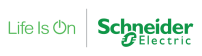 Microgrid controller & event management
Client
Constraints
StruxureWare Demand Side Operation
Weather forecast
Predictive DER management
Forecast when to produce, store or sell energy
Interface with energy markets
Accessible from anywhere
Energy market pricing
Demand response requests
Cloud
PowerLogic Microgrid Controller
Reactive DER management
Ensures microgrid real time stability & reliability 
Manage of connect/disconnect from the grid
Optimize energy production & use
Client site
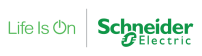 [Speaker Notes: Controller manages real time reactive control.  DSO bring predictive capability, with 74 hours of “recipies: in case communication is ever lost.
Control hardware: M580 or M340 common, centralized or decentralized, (muli processors, remote drops)
Also Micom 264 RTU good for fast load shedding]
Ease of Operation
Automation and optimization of when to consume, produce, store, or sell energy using the best intelligence 
Remote monitoring of DER
Save money while increasing comfort
Be greener
Contribute to the grid stability (DR) while earning revenue
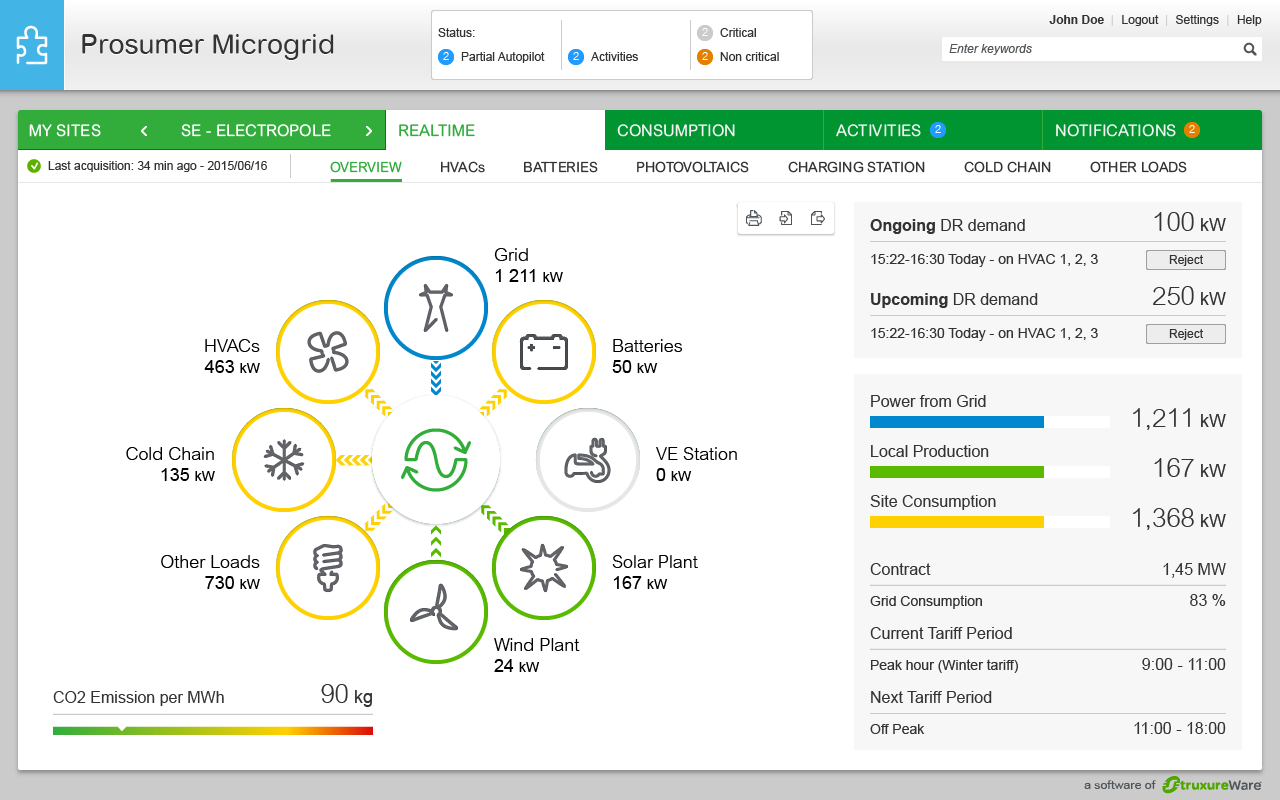 Solar+Storage demand side ops
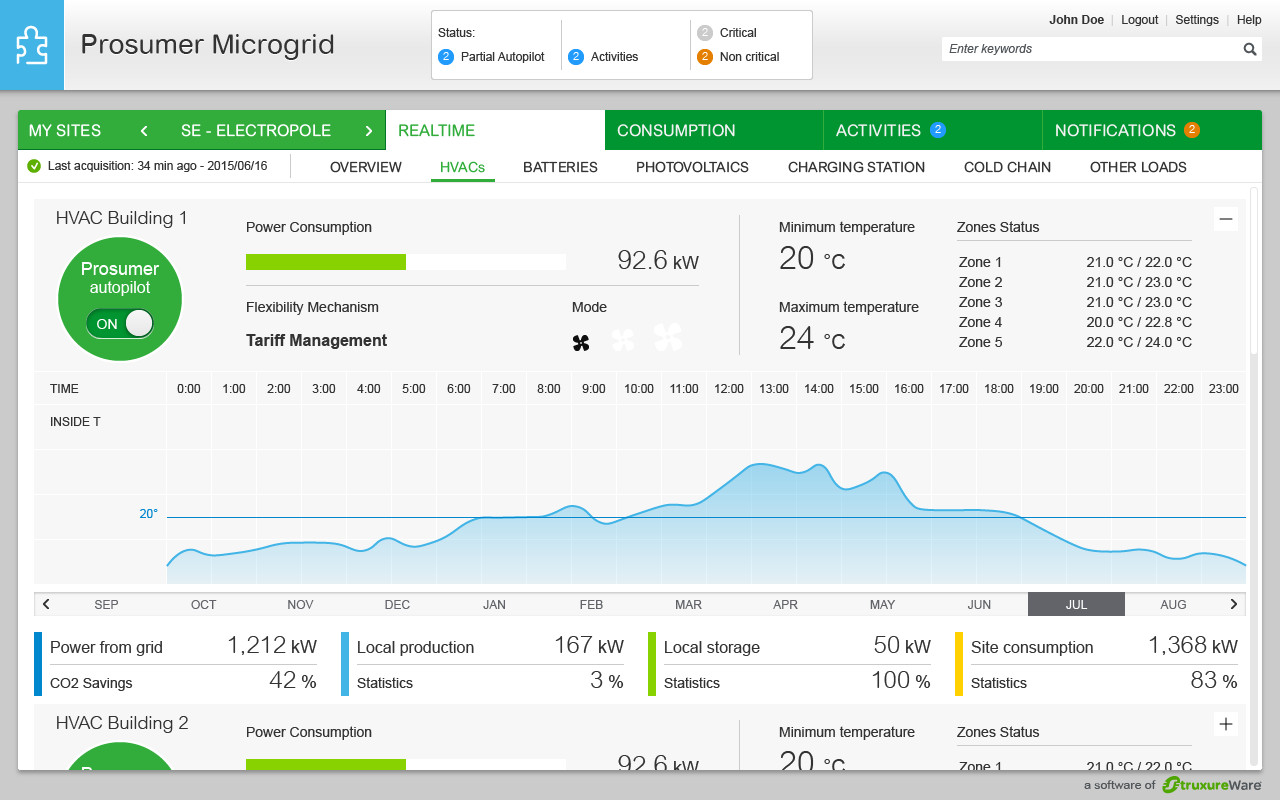 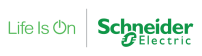 Page 16
Multi-level DER box controls
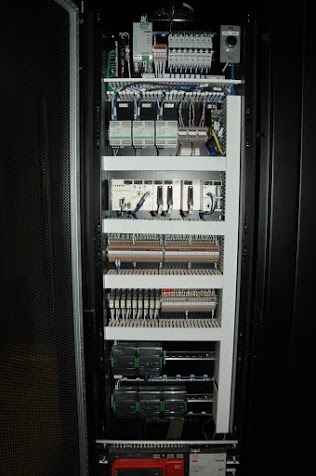 Microgrid Controller
Reactive management of DER (ms, s, minute)
Dispatches orders and collects DER data
Data storage for improving reliability
Management of Islanding Disconnection/Reconnection to the Grid
Black start capability
On demand use case development
Demand Side Operation Hardware
Predictive management of DER (minute, hour, day forecast)
Weather and Load Forecast information
Interaction with third party actors (utilities, commercial aggregators etc)
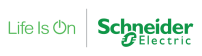 Typical architecture
Schneider Electric solutions include everything you need to efficiently control the energy flows between the energy storage component and the point of interconnection
Our offer includes everything from the DC protections and power conversion, to the grid-tie substation; monitoring & control systems and long-term service contracts
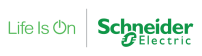 Bi-directional inverters for utility scale battery storage charge/discharge
XC ES
Certified to EN50178, EN61000-6-2 and EN61000-6-4
Indoor rated, wide range of full power operation from -10°C to 45°C
Best in class efficiency:
Inverting mode: 99.1% peak, 98.5% Euro
Rectifying mode: > 97.5
Common Features
Based on PV inverter  Scale effect, easier servicing
Field proven with more than 2 GW installed in PV power plants in the harshest environments
Full 4-quadrant operation to provide active and reactive power support
Full suite of automatic and interactive grid support features: VRT, P(f) * drooping, Q(V) ** drooping, P and Q control via both PF (power factor) and P/Q references, power ramping
Fast Response Transient time for mode reversal (active power sinking/sourcing) < 5 msec to support all applications
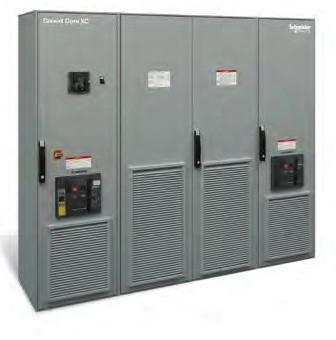 XC-NA ES
Certified to UL1741 (including IEEE 1547)
Outdoor rated, wide range of full power operation from -20°C to 50°C, with -35°C option
Best in class efficiency: Inverting mode: 99.1% peak, 98.5% Euro
Inverting mode : 98.6% peak, 98% CEC
Rectifying mode : > 97.5%
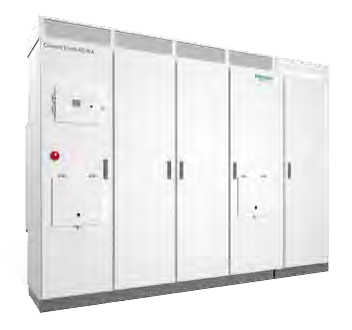 * P(f) for Frequency Regulation
**Q(V) for Grid Voltage Regulation
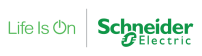 Inverter
Inverter
Inverter
Battery container
Different methods & options enable installation in all geographies and environmental conditions…
ES box ST+
540kVA to 2.04MVA
For Conext Core XC ES inverters
IEC 62271-202 compliant
Containerized, optimized to reduce the cost of long haul shipment by sea or rail
3 compartments: low voltage, transformer and MV switchgear
2 doors in the LV compartment to comply with most stringent Occupational Health & safety rules
Optional integrated filtering units for desert, coastal, or tropical environments
Battery Combiner
ENCLOSURE
ES
Control
LV/MVPadmount Transformer
LV/MVTransformer(Optional)
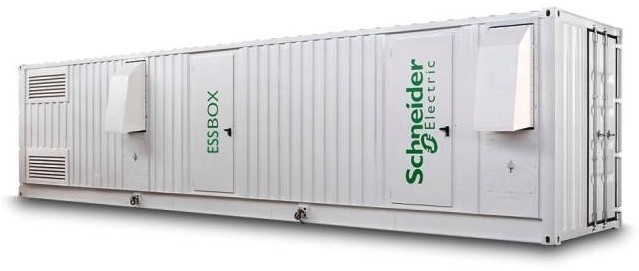 Filter Box(Optional)
MVSwitchgear
AuxiliaryPower
Grid
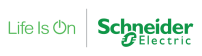 Inverter
Inverter
Inverter
Battery container
Outdoor skid-mounted solution
ES Skid
1 to 2MVA substation
For Conext Core XC-NA ES inverters
NEC compliant design
Integrated utility scale storage solution
 Power conversion DC to AC 
 Electrical protection 
 Voltage increase from LV to MV
 Monitoring and Control
Battery Combiner
Skid
ES
Control
LV/MVPadmount Transformer
LV/MVTransformer(Optional)
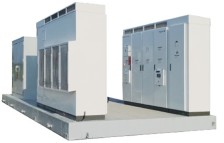 Filter Box(Optional)
MVSwitchgear
AuxiliaryPower
Grid
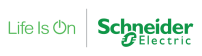 What is a Flow Battery?
Long proven history of safe, resilient & certified zinc/iron flow batteries:
8 Years of USDOE & NASA research followed by
8 Years of ViZn commercialization
ISO 9001-2008 certified manufacturing facilities
Idaho National Lab customer specializing in vulnerability assessments & infrastructure resiliency for electric grid reliability, control systems, cybersecurity and physical security systems.
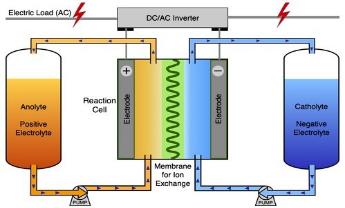 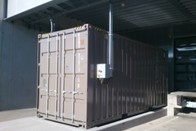 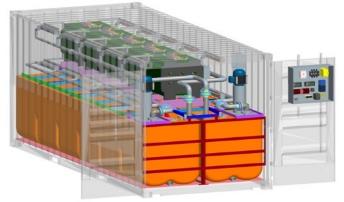 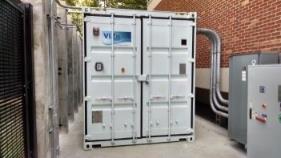 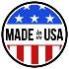 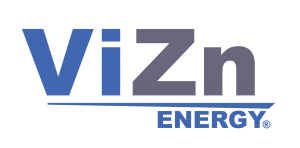 3
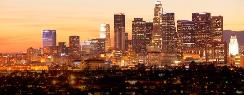 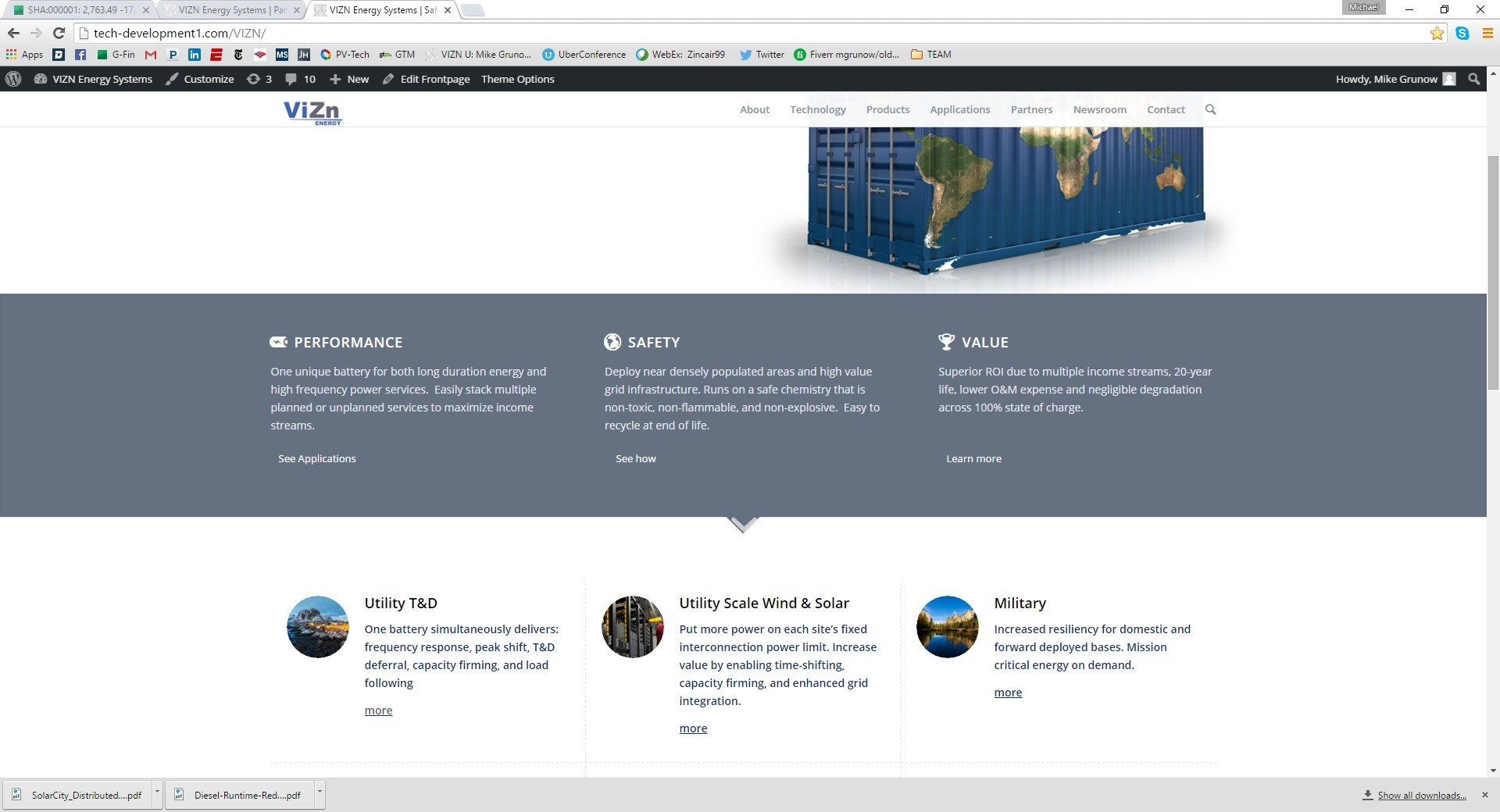 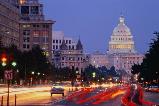 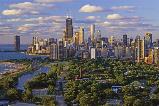 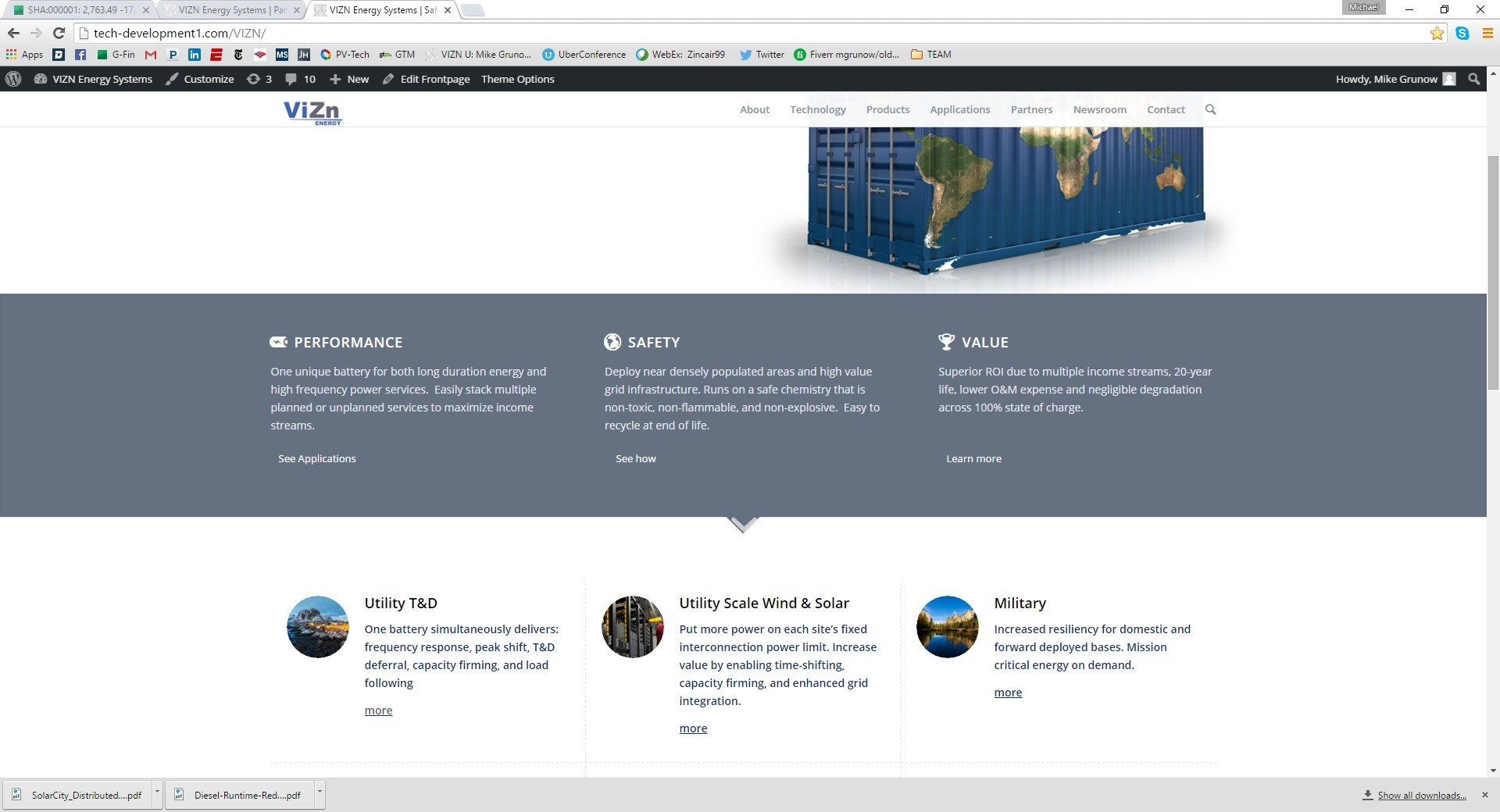 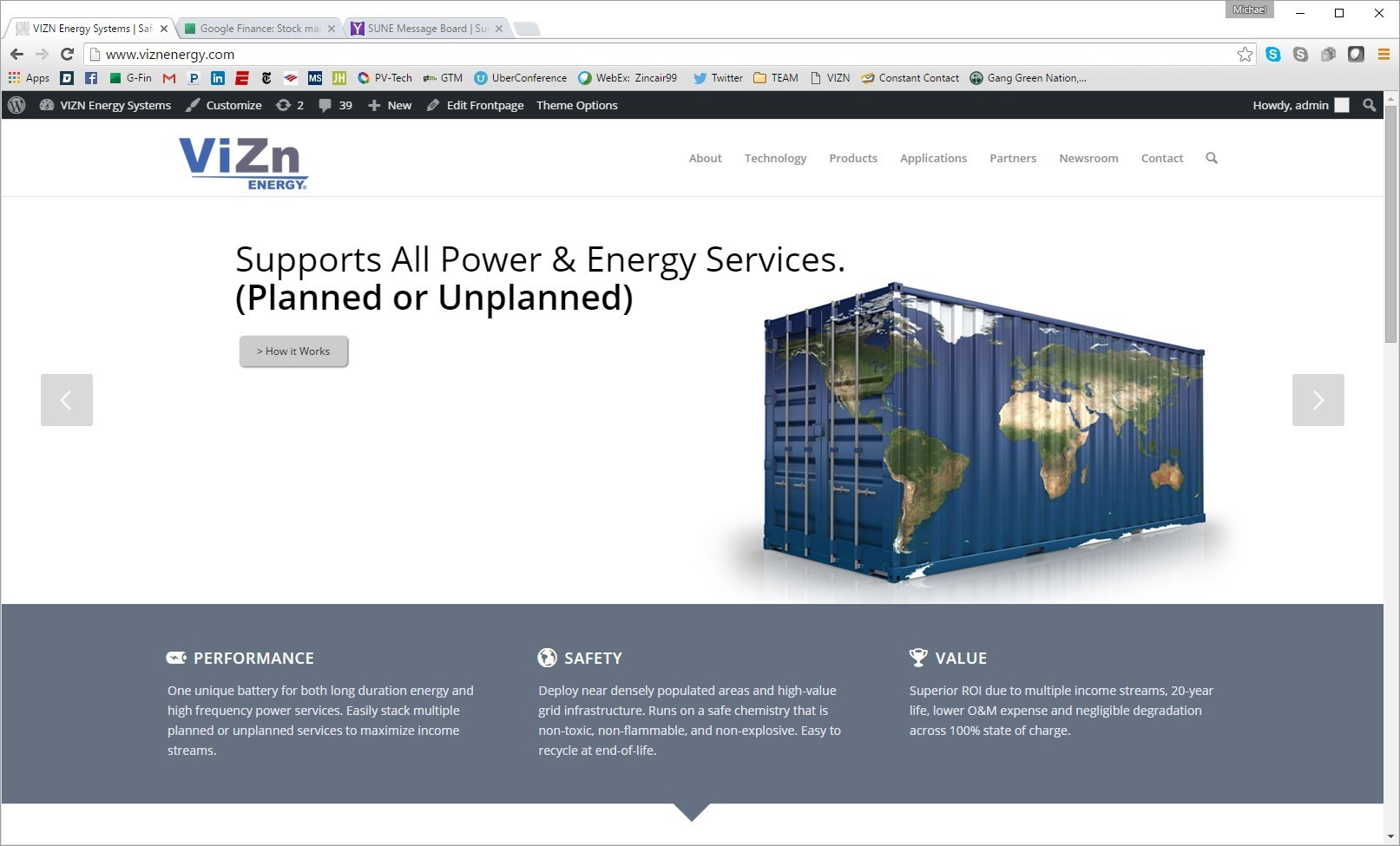 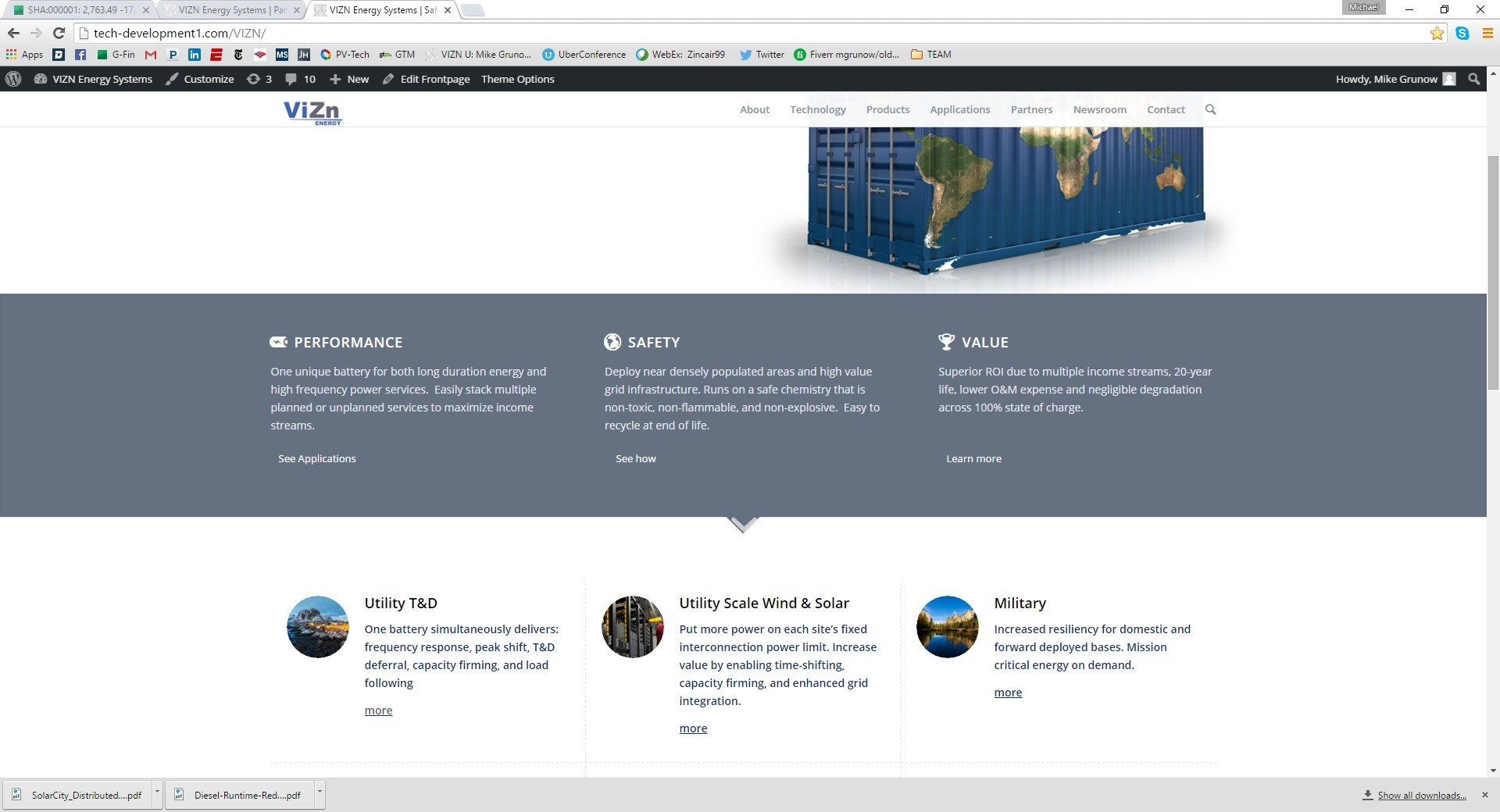 4
What’s Inside a ViZn Flow Battery?
How is it made?
Safe electrolytes blended 
Local tap water onsite
Alkaline solution
Anolyte: Zinc oxide 
Catholyte: Yellow prussiate of soda
Alkaline solution: KOH and NaOH
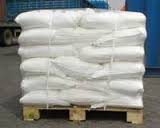 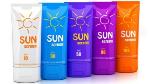 Zinc
Oxide
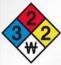 Li-Ion
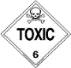 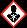 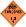 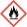 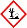 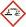 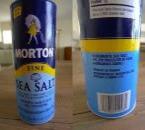 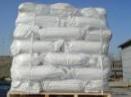 Yellow
Prussiate 
of Soda
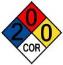 ViZn
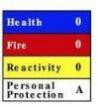 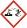 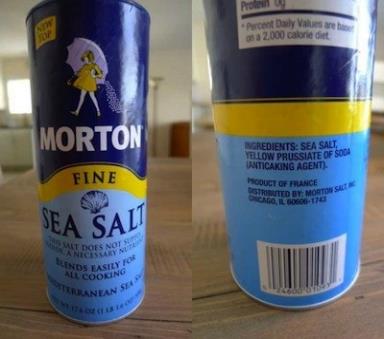 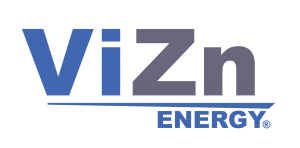 Shedd Aquarium, Chicago, USA
Frequency Regulation in the PJM wholesale electricity market
Goal
Skid with XC-NA ES inverters, 1MW / 500kWh
Li-On batteries provided by Eagle Picher
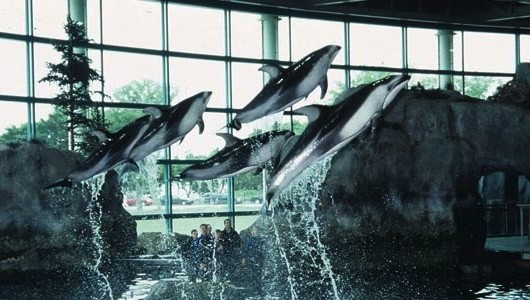 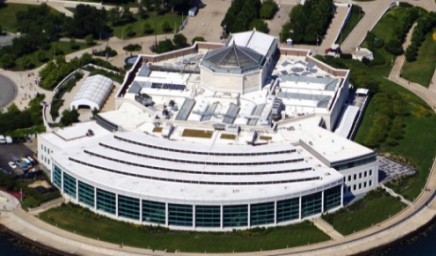 Schneider Electric GT250 PV inverters on the roof
*Pennsylvania-New Jersey-Maryland Interconnection, an RTO in the USA, world’s largest competitive wholesale electricity market.
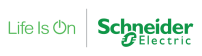 What’s next?
Steps to success
12-month 15-minute interval data in kW, kWh & tariffs to do a no-cost financial analysis 
Investment-grade audit & electrical engineering study
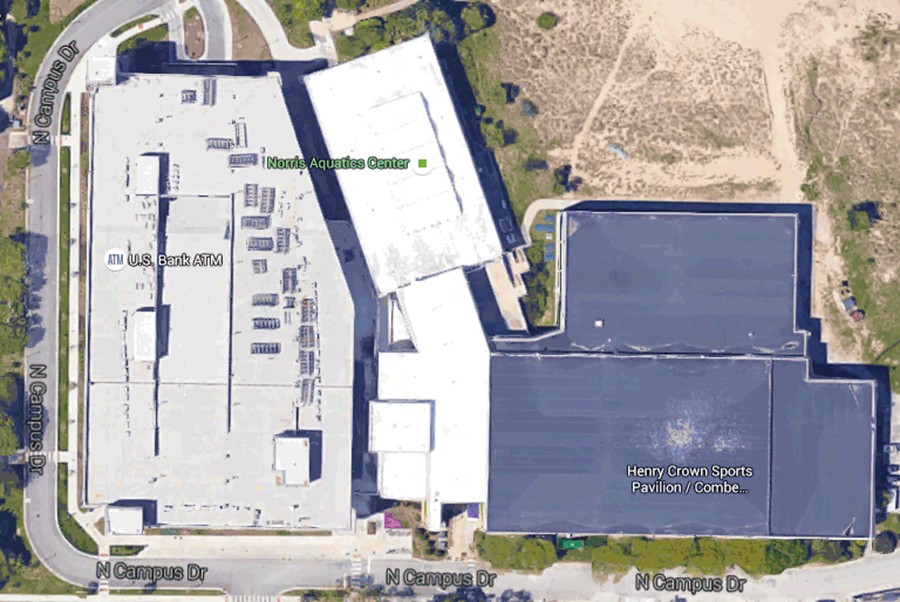 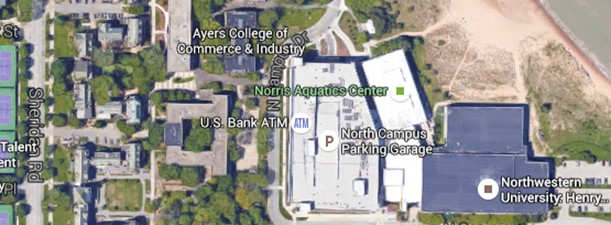 Please tell us your ideal steps to success … thank you very much!
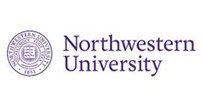 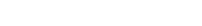 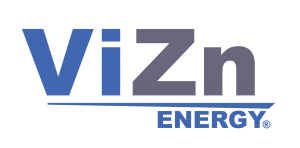 May 2016 Christina.Sanborn@Northwestern.edu 224-307-9663 Mark.Johnson1@Schneider-Electric.com 239-287-6960 & Joshua.Rogol@ViZnEnergy.com 401-369-0306